Borg speidergruppe
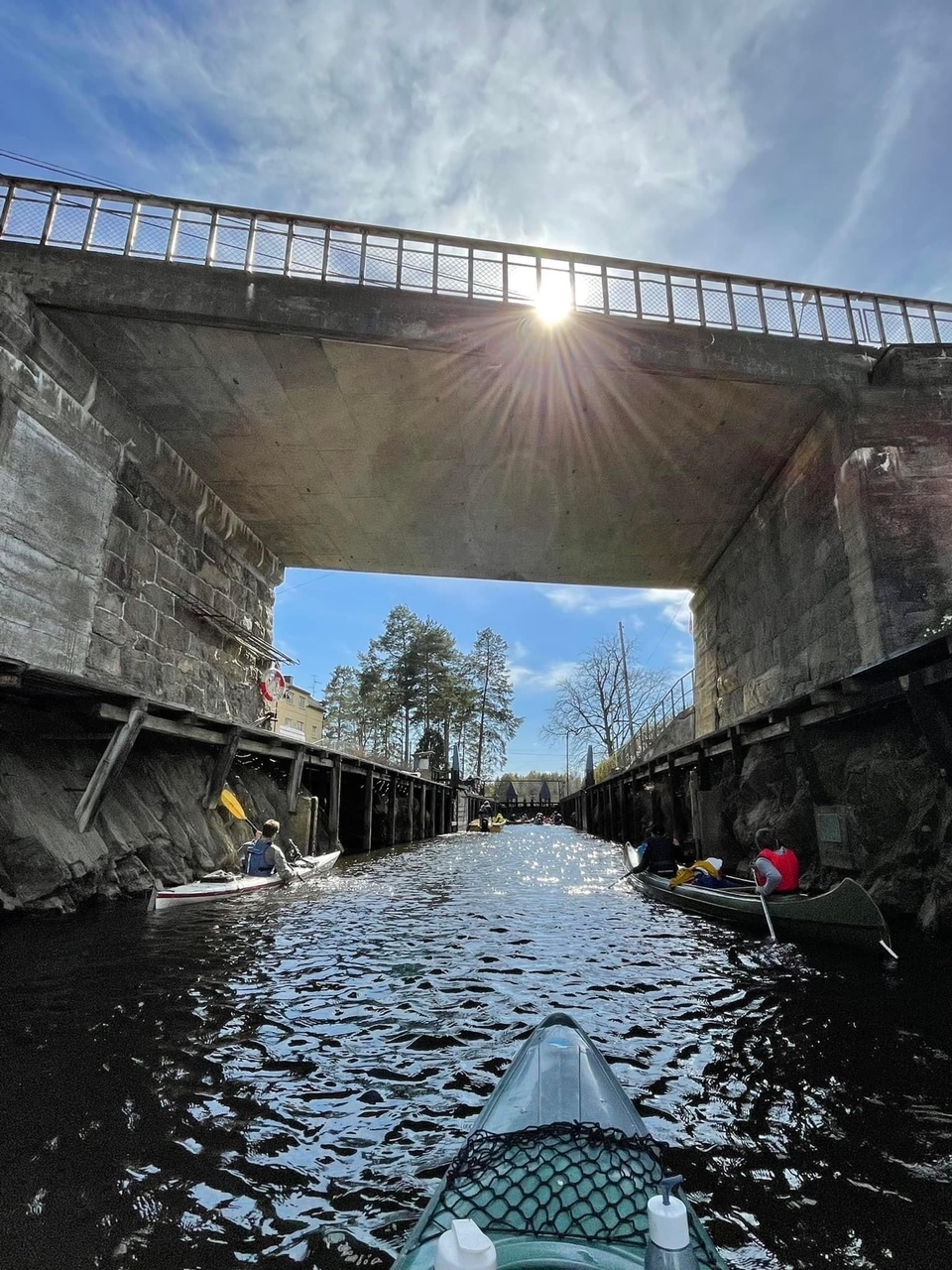 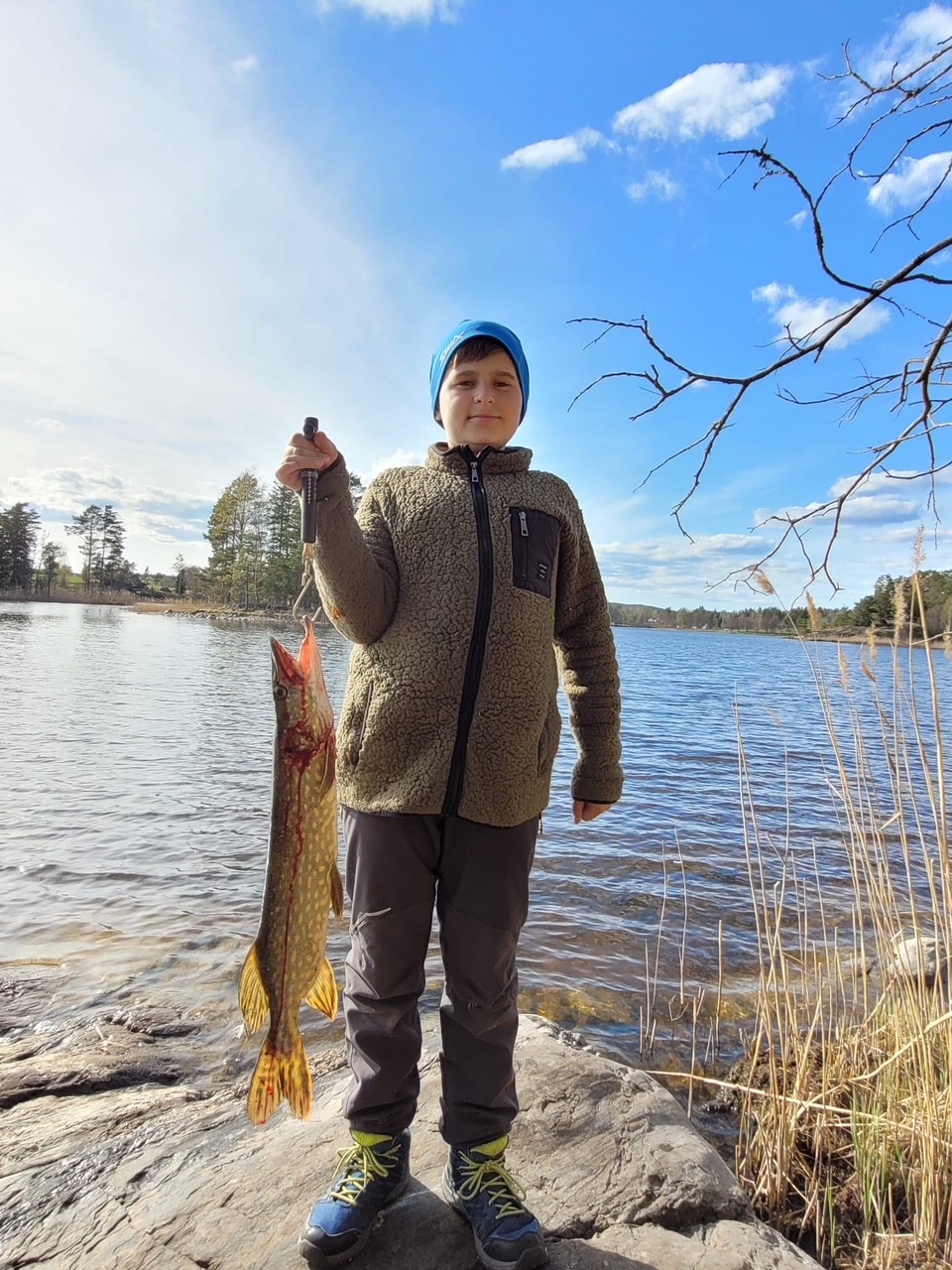 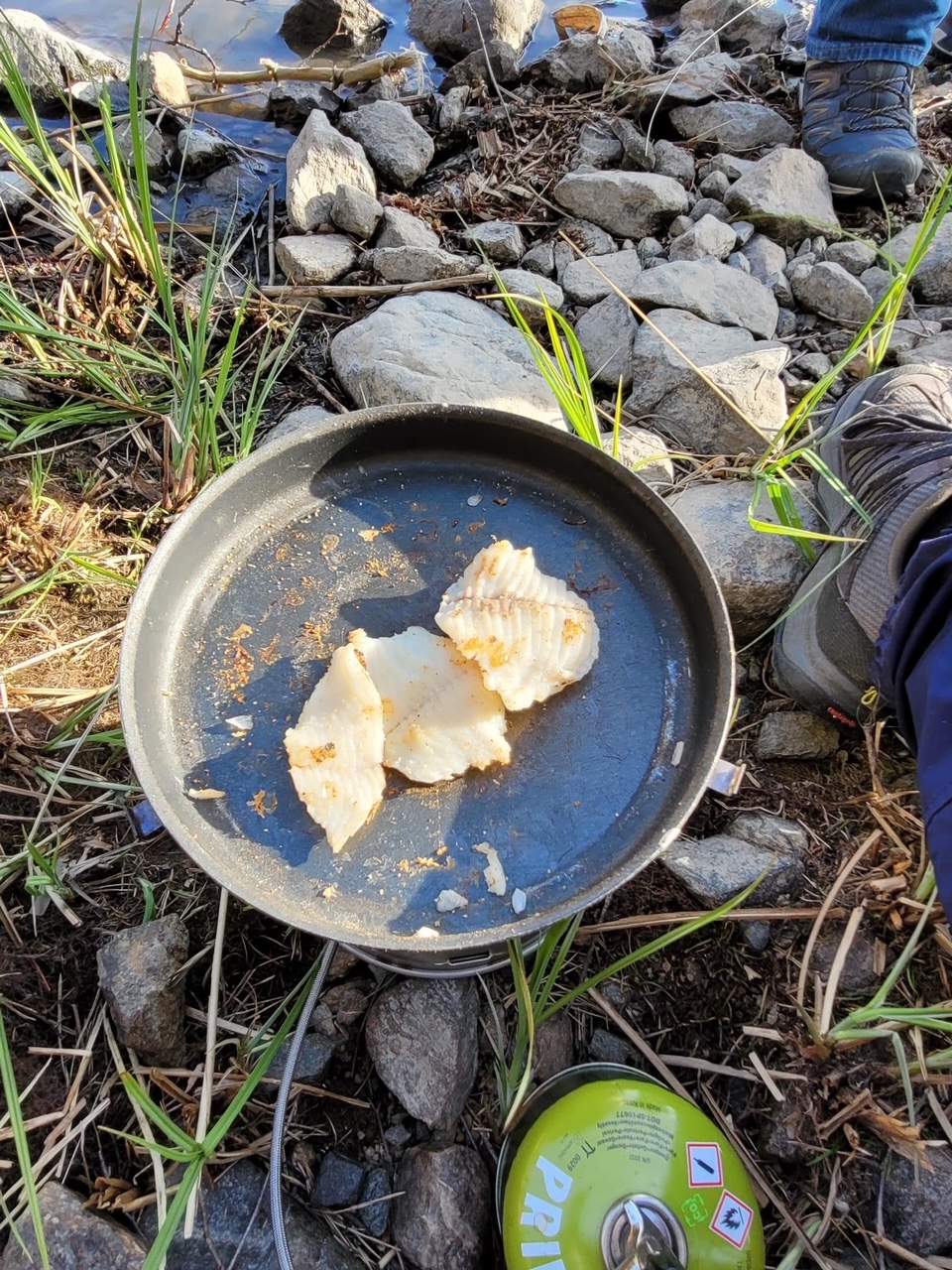 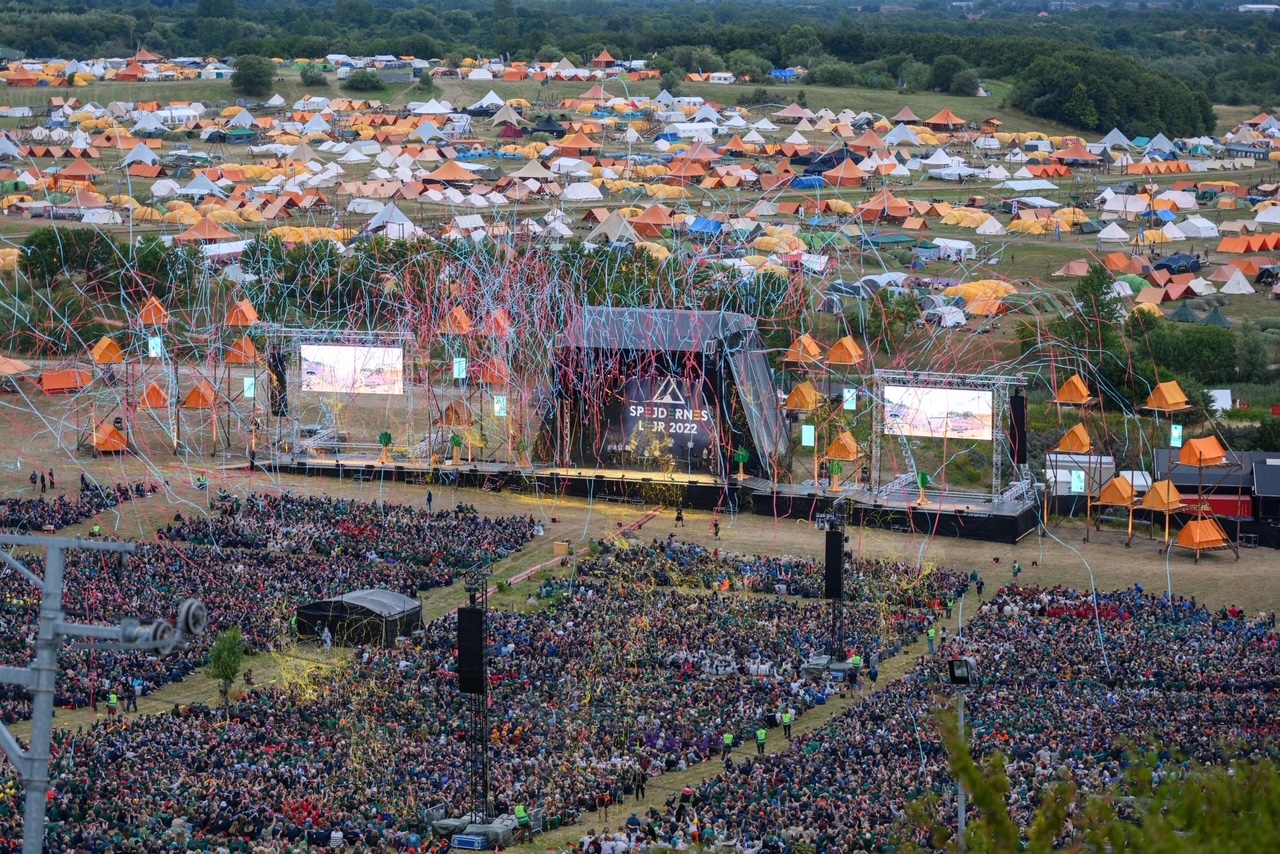 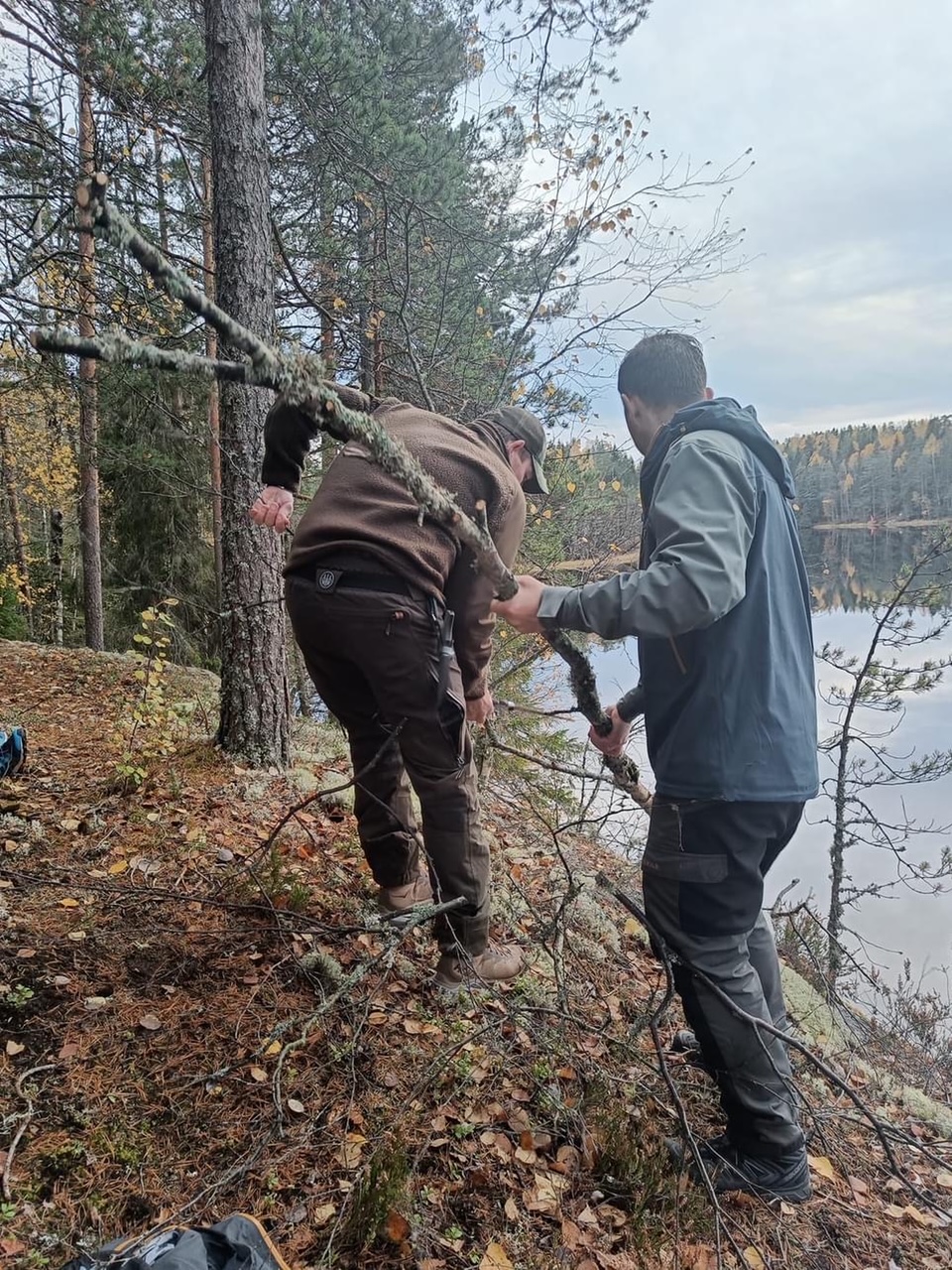 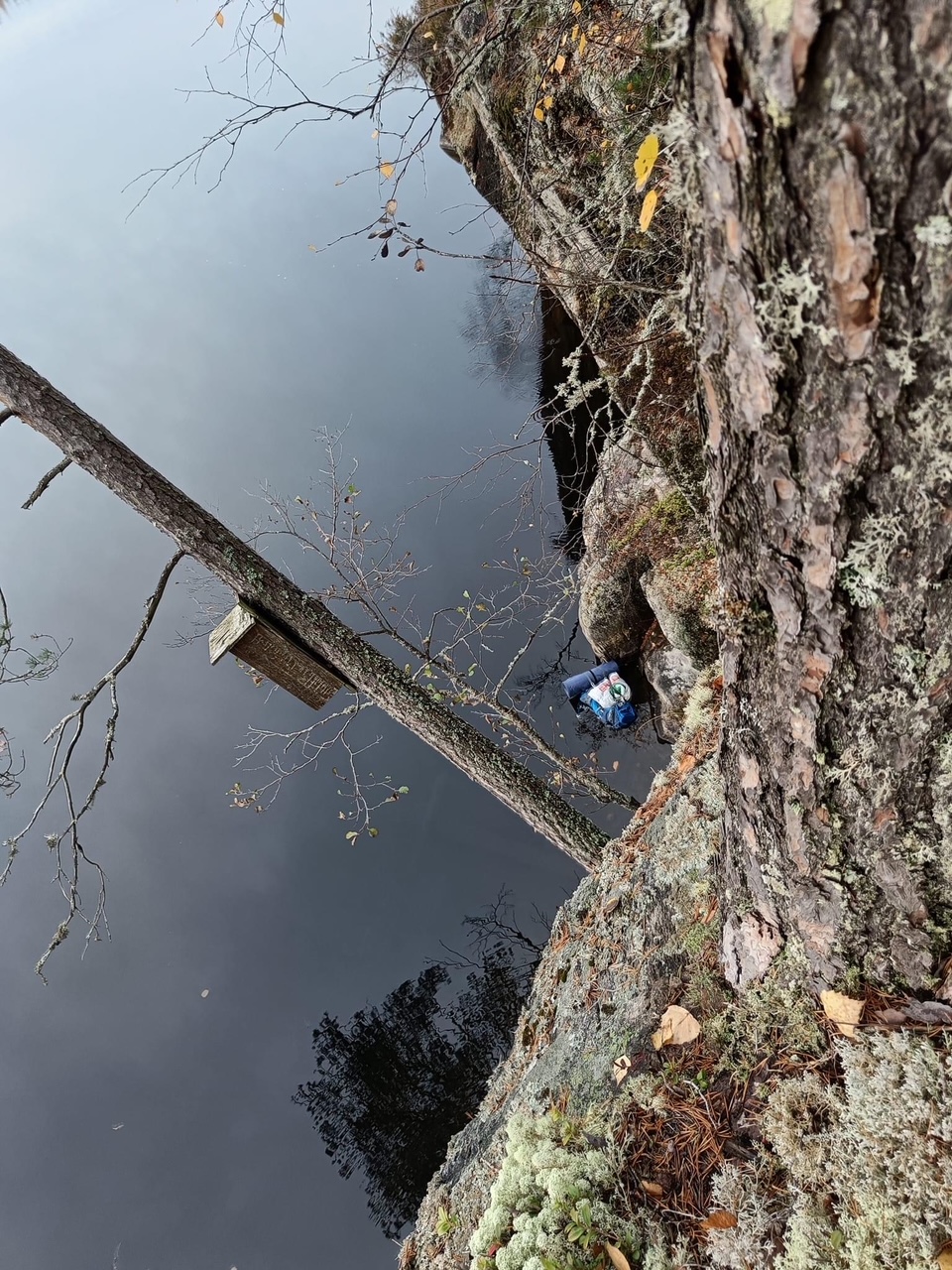 Speiderhytteturen